Formal Verification in the Industry: a 2020 VisionVIGYAN SINGHALOski Technology
My Formal Journey
University Researcher
(4 years 1991-1995)
(UC Berkeley)
Goal: advance state-of-the-art
Semiconductor tool user
(10 years 2005-2015)
(Oski)
EDA tool developer
(10 years 1995-2005)
(Jasper, Cadence)
Goal: optimize time-to-market and cost
Goal: build competitive tools
2
© 2015 OSKI TECHNOLOGY, INC.  ALL RIGHTS RESERVED.
2
Hardware Design is Hard
Hard to Design 
Programmer LOC productivity is > 10X lower than software design
Massively parallel program (each always block is a thread!)
Have to worry about not just functionality
Low-level performance – within one clock cycle!
Power
Area on silicon
No higher-level abstraction – e.g. synchronization, OO
Most designers are great craftsmen, not great mathematicians

Hard to Verify
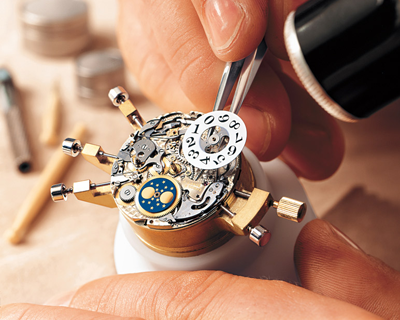 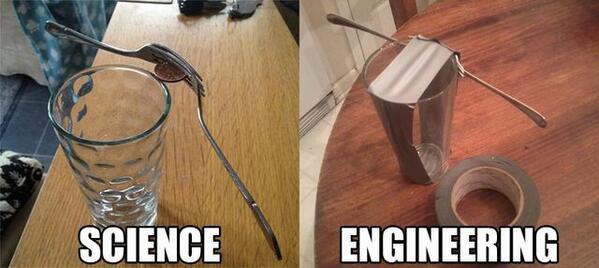 © 2015 OSKI TECHNOLOGY, INC.  ALL RIGHTS RESERVED.
3
Hard to Verify – Example Schedule
post-ECO
WARs
subsystem fixes + minor features
post-si
WARs
uarch
reqs
ECO
fixes
RTL
coding
sandbox
verif.
bugs + timing
fixes
12-month schedule
© 2015 OSKI TECHNOLOGY, INC.  ALL RIGHTS RESERVED.
4
Current Design & Verification Challenges
Implicit wall between design and verification engineers
Infrequent communication
Miscommunication 
Delay in communication

Drawback
Loss of efficiency and productivity
Lack of design quality
Prolonged project cycle
Verification is taking too long
Missing bugs after tapeout
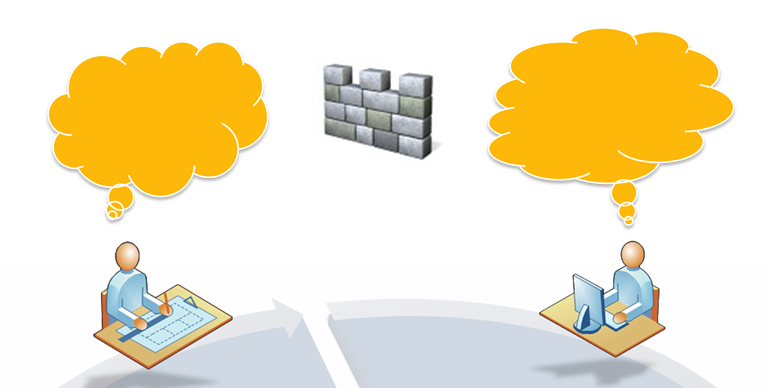 © 2015 OSKI TECHNOLOGY, INC.  ALL RIGHTS RESERVED.
5
Ziyad Hanna: “Typical Design & Validation Work Flows -two “disconnected” tasks”
Validation
Arch and uArch exploration
Design
Arch Val.
Spec Dev.
Env/Flow Dev
Black Box
Unit/FC Test Plan
RTL Rev0
Coding Done
Validation 
Flows

Simulation,
Coverage,
FPV,
Emulation
Validation
Data Base
Parallel Design
Unit Level Val
RTL Rev 1
Parallel Validation
Full Chip Val
RTL Freeze
>95% Quality
System Val
Emulation
CKT Design
[Speaker Notes: Two parallel tracks 
Designers focus on RTL implementation to meet timing, power and area targets
Verification engineers focus on black-box verification. They understand the spec but do not understand the implementation
There is are disconnected activities and therefore the huge risk on quality, productivity and schedule]
My 2020 Vision
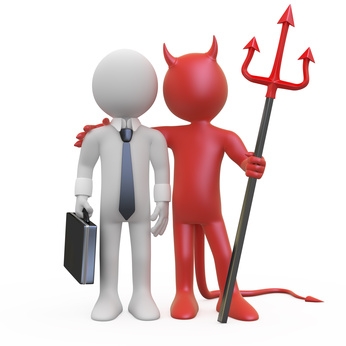 © 2015 OSKI TECHNOLOGY, INC.  ALL RIGHTS RESERVED.
7
Taking Insight from Pair Programming
Pair programming 
Agile software development technique: two programmers develop software side by side at one computer
The driver writes code 
The observer reviews each line of code as it is typed in
The two programmers switch roles

Pair programming benefits
Improve design quality
Reduce defects
Reduce staffing risk
Enhance technical skills
Improve team communications
Considered more enjoyable than traditional practice
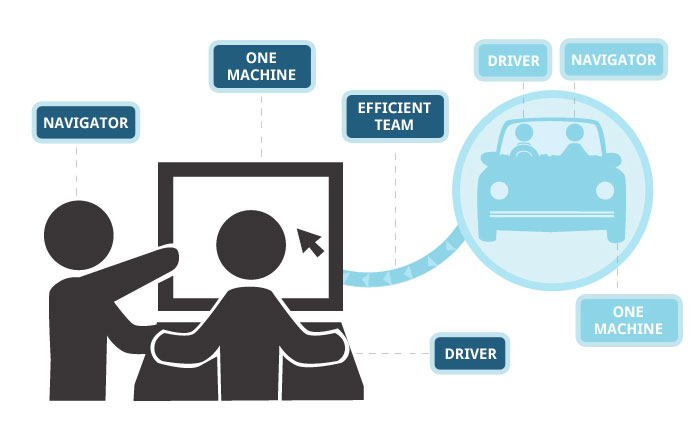 © 2015 OSKI TECHNOLOGY, INC.  ALL RIGHTS RESERVED.
8
Paired Formal Design
Each designer is paired with a formal verification engineer
Microarchitecture decisions take formal plan into consideration
Formal engineer gains intimate knowledge of design
A must have for formal engineers to apply techniques likes abstraction
Designer can have another pair of eyes to check implementation
Designer can bravely try optimizations, timing and power fixes
Unlike Pair Programming, roles are not inter-changeable
Paired Formal Design benefits:
Improve design quality
Reduce project cycle & cost
Verification is done when design is done
Late-stage fixes take 10X less time
Each can fix bugs!
Organizational hierarchy?
Seat assignment?
Hiring?
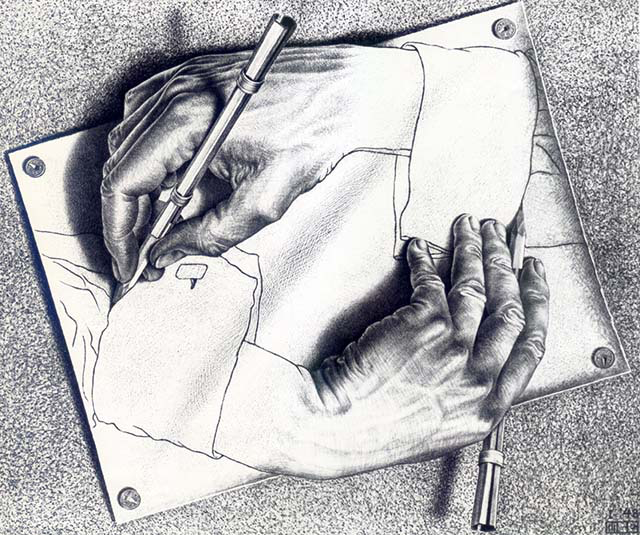 © 2015 OSKI TECHNOLOGY, INC.  ALL RIGHTS RESERVED.
9
Improved Schedule and Quality at No Extra Cost
post-ECO
WARs
subsystem fixes + minor features
post-si
WARs
uarch
reqs
ECO
fixes
RTL
coding
sandbox
verif.
bugs + timing
fixes
minor
features
uarch
reqs
ECO
fixes
RTL coding +
formal verification
timing
fixes
2X savings in schedule
no increase in resources
12-month schedule
© 2015 OSKI TECHNOLOGY, INC.  ALL RIGHTS RESERVED.
10
What Kind of Formal Tools
Outstanding UX


Ability to specify abstractions, symmetry, proof decompositions
Guides when problem is intractable
Links to coverage and completeness
…
11